Экскурсии мы очень любим! Со спортом                    дружно  Дружим !!!
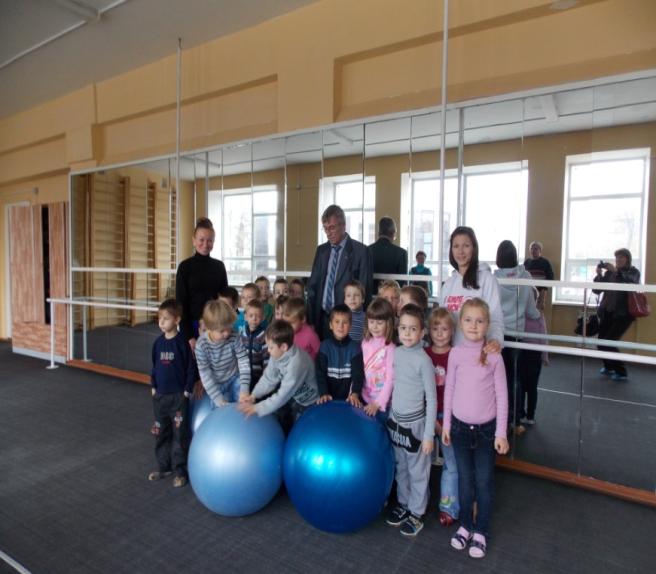 Награды все мы посмотрели и сами в спорт мы захотели!!!
про
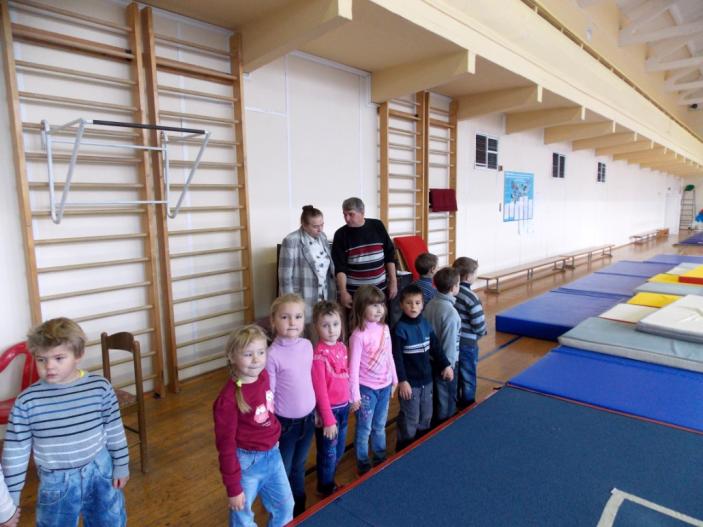 Про спорт мы много знаем и спортсменов уважаем
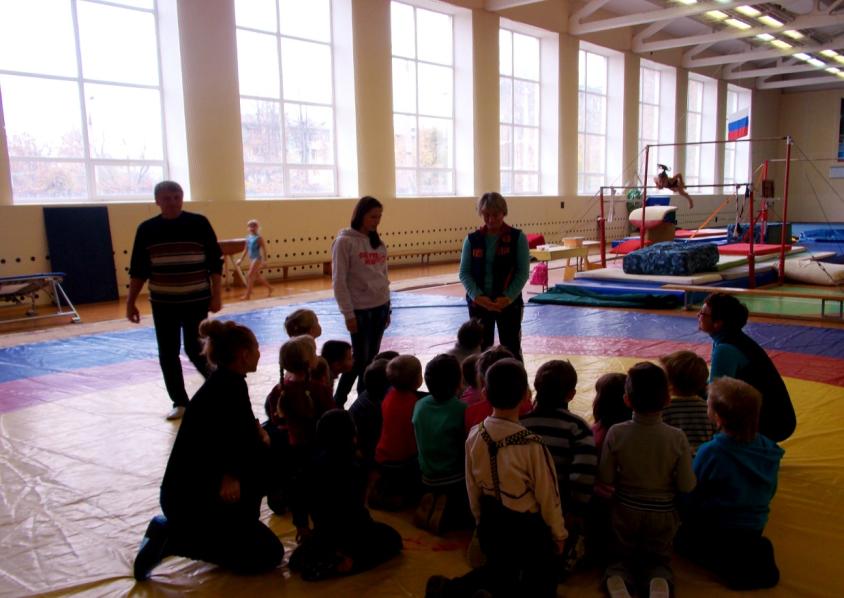 Цели проведения экскурсии:- рассказать детям  о различных видах спорта и знаменитых спортсменах;- закрепить знания о необходимости заниматься физической культурой и дружить со спортом;- воспитывать интерес к здоровому образу жизни.